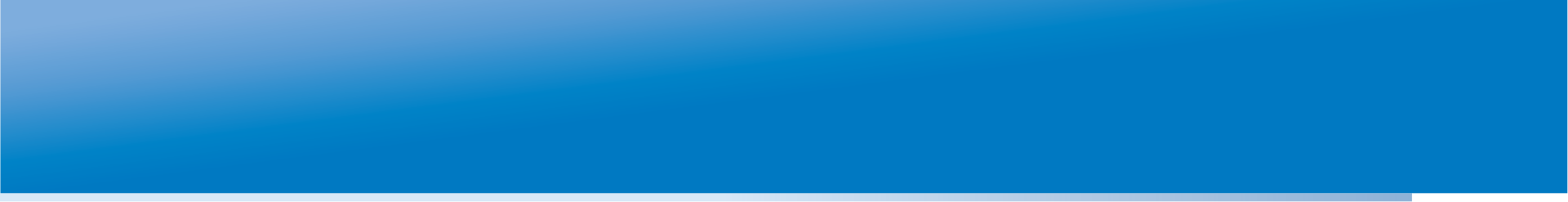 Семинар
«Актуальные вопросы организации
внутришкольной системы оценки качества образования»
28-29 марта 2013 года, г. Москва
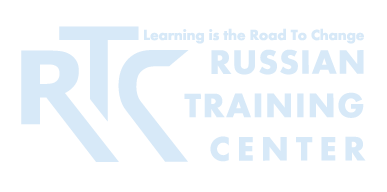 Представление семинара и РТЦ
Вальдман И.А.
директор Российского тренингового  центра ИУО РАО
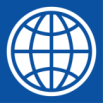 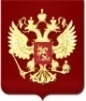 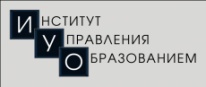 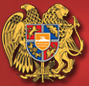 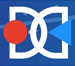 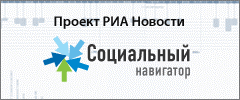 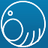 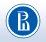 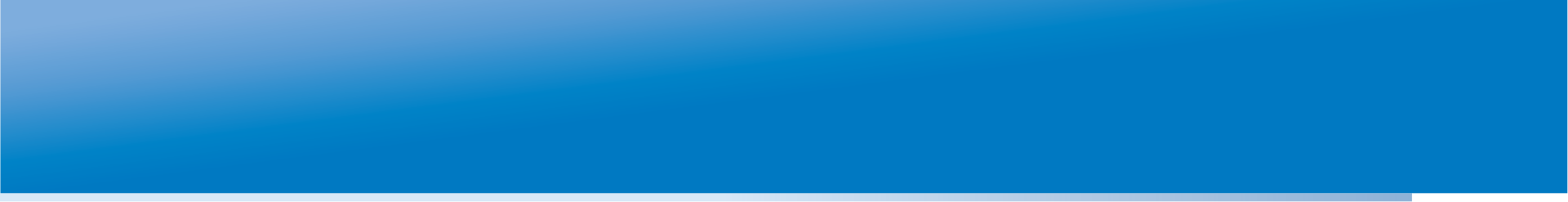 ЦЕЛИ ДЕЯТЕЛЬНОСТИ РТЦ
Стратегической целью РТЦ является развитие национального кадрового потенциала в области образования в России и странах СНГ на основе лучшего международного и российского опыта.
Основная задача - распространение современных знаний, разработок и методик в области образования, ориентированных на потребности развивающихся стран.
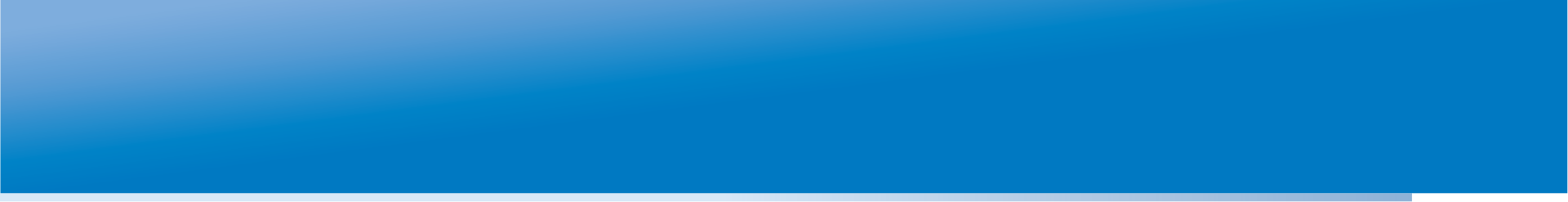 ЦЕЛЕВАЯ АУДИТОРИЯ И ТЕМАТИКА
Целевая аудитория. Специалисты системы образования регионов РФ и 	СНГ (управленцы, специалисты системы	ОКО, 	эксперты и исследователи, представители системы ПК).
Основная тематика. Оценка и управление качеством 	образования (школьное образование).
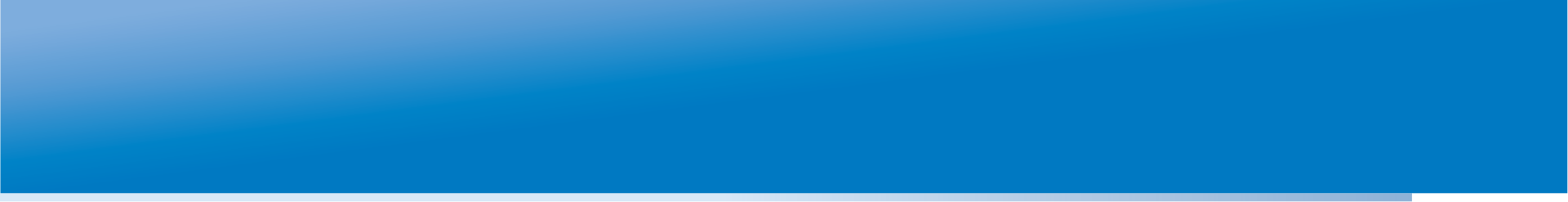 УЧАСТНИКИ МЕРОПРИЯТИЙ РТЦ
В период с мая 2011 года по 15 марта 2013 г. Российским тренинговым центром проведено 6 учебных курсов, 4 семинара и 10 вебинаров.
В этих учебных мероприятиях приняли участие 4602  специалиста, среди которых 3696 участников – представители регионов Российской Федерации и 906 - специалисты системы образования из 8 стран СНГ (Азербайджан, Армения, Казахстан, Кыргызстан, Приднестровье, Таджикистан, Туркменистан).

При этом 366 специалиста приняло участие в очных мероприятиях и 4236 - в вебинарах.
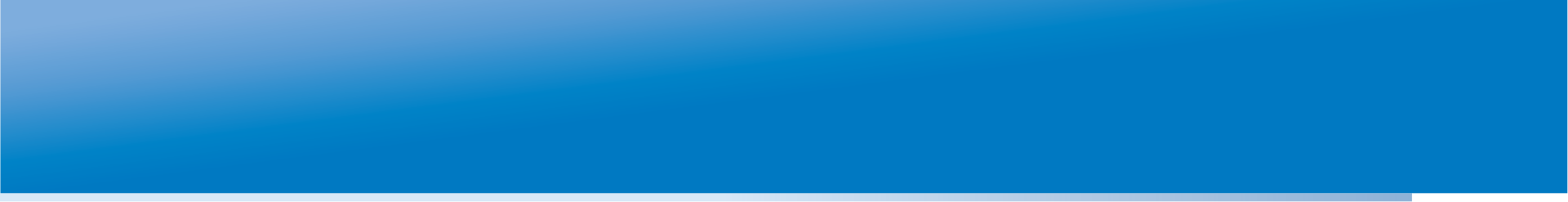 WWW.RTC-EDU.RU
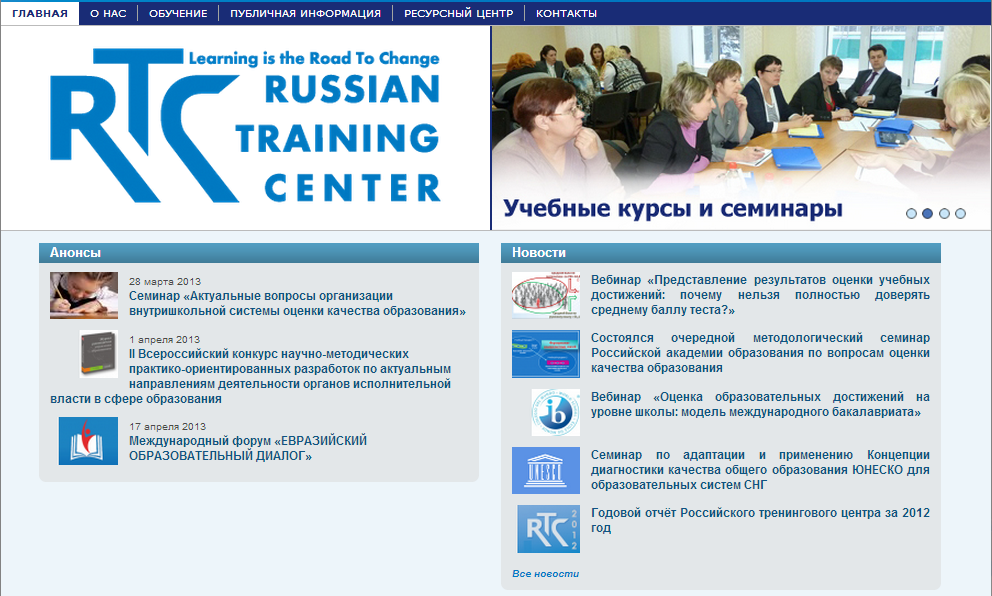 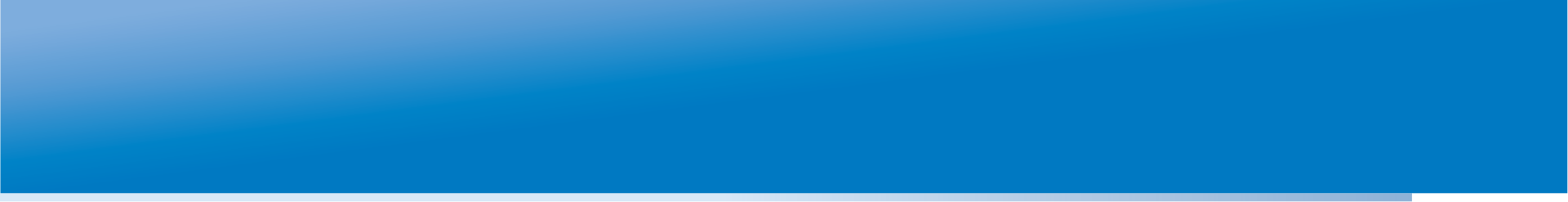 УЧАСТНИКИ СЕМИНАРА
34 специалиста из

Армении (1),
России (25, 14 регионов),
Казахстана (3)
Кыргызстана (1),
Приднестровской
Молдавской
Республики (4).
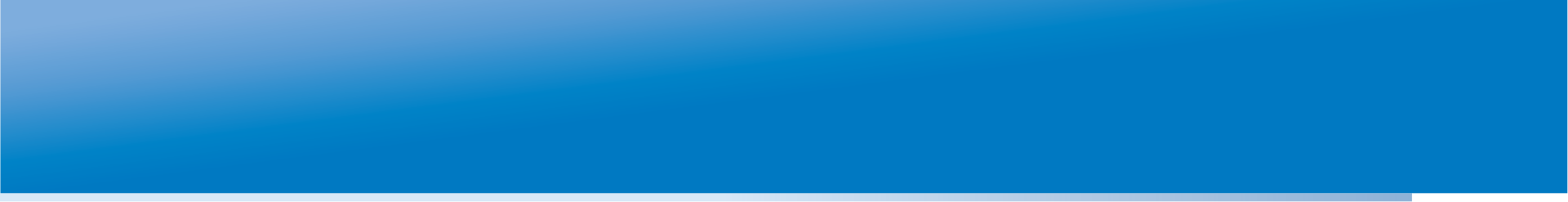 ЦЕЛЬ СЕМИНАРА
Цель семинара - обсудить назначение, возможности и перспективные подходы организации системы оценки учебных достижений учащихся на уровне школы и класса.
Ключевой вопрос для обсуждения: какие подходы и практические решения целесообразно использовать для организации справедливой и поддерживающей ученика системы оценки учебных достижений?
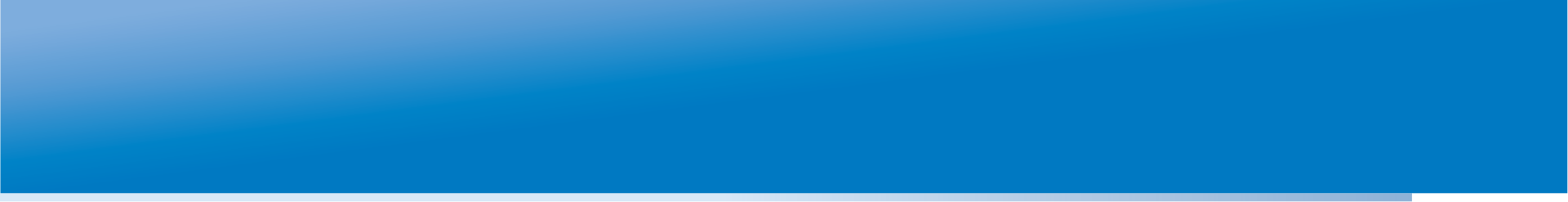 ВОПРОСЫ ДЛЯ АНАЛИЗА
Насколько на Ваш взгляд предоставленная система критериального оценивания сочетается на практике с традиционной системой оценивания, принятой в вашей стране?
Какие изменения в педагогических технологиях требуется проводить для перехода на  новую систему оценивания?
В чём вы видите трудности такого перехода для учителей? учеников? администрации школы?
Насколько возможно применение представленной системы оценивания в условиях иной дидактики, учебного плана, учебных пособий?
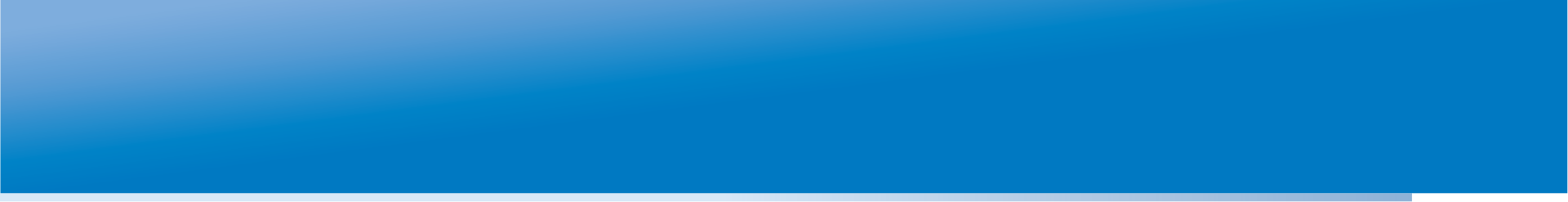 ВОПРОСЫ ДЛЯ АНАЛИЗА
Насколько ясно и операционально на Ваш взгляд сформулированы критерии оценивания?
Как организована система обратной связи по результатам оценки для ученика и учителя? В каком виде фиксируются и сообщаются результаты оценки?
Как организована система повышения квалификации учителей (особенно вновь пришедших в школу) на уровне школы для использования критериальной системы оценивания?
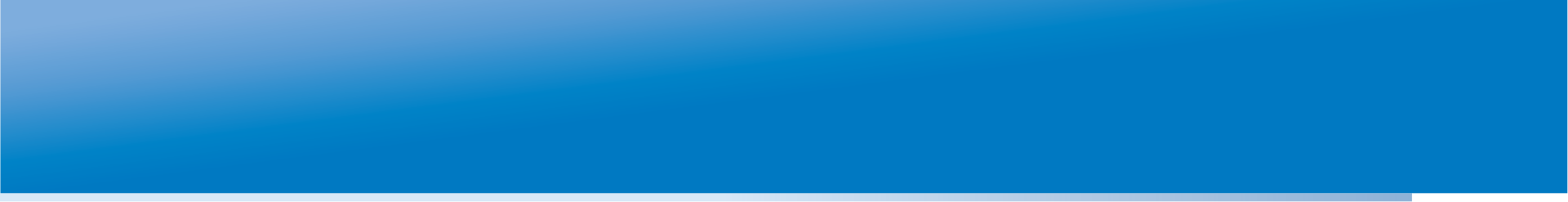 СПАСИБО ЗА ВНИМАНИЕ!
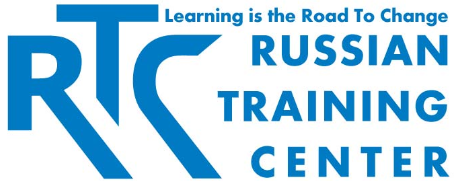 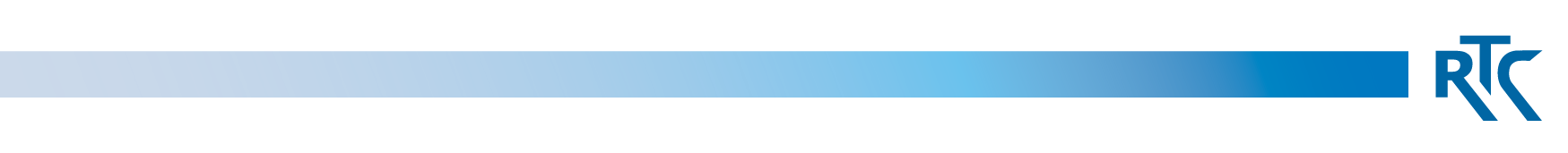 rtc.imerae@gmail.com
WWW.RTC-EDU.RU